GenerAction-chefCuciniamo insiemesenza fornelli
……….Dopo lavoro….
Cec Catania
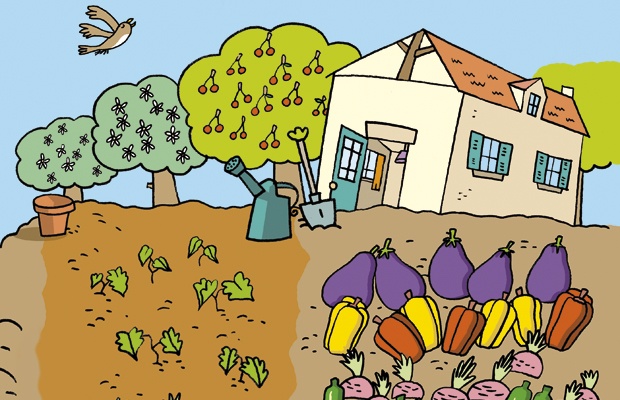 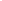 GenerAction-chef
«Corso di cucina  e presentazione senza fornelli»

Si organizzeranno  degli incontri di cucina o presentazione piatti  e la loro presentazione 
Numero incontro tre dalle 17,30 alla 18,30 in bouvette
 La settimana successiva a ogni incontro si organizzeranno delle prove  dove  tre/due squadre trasversali  di tre componenti (B. J e O) seguiranno il piatto della lezione precedente.
Vincerà la squadra  che alla fine delle tre prove  realizzerà i piatti migliori
Giuria trasversale 
Premio da definire.
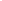 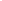 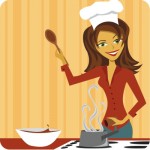 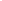 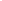 GenerAction-chef
Si realizzeranno  pietanze facili e che non prevedono l’uso di fornelli

Saranno individuate delle figure all’interno della piattaforma con spiccate 

competenze che cureranno a turno la realizzazione delle pietanze e della sfida successiva
Gli incontri culinari previsti sono tre e le squadre vinceranno alla fine delle tre prove
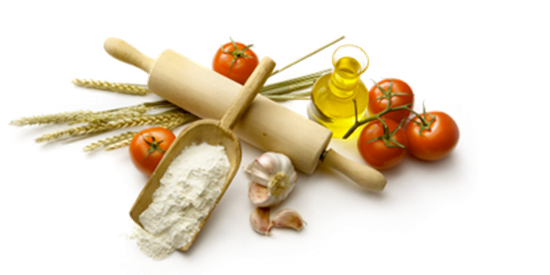 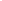